Lime Kiln & Hilliard Flooding
Low water crossing bridges replaced 2021
October 30, 2015
October 31, 2015
https://www.facebook.com/lizyakubik/videos/10208299982564191/
https://www.youtube.com/watch?v=_3YH7XAAhJw
November 10, 2015
Sidney Pera wrote in neighborhood facebook group:“I am not sure which commissioners were responsible when the bridge near Travis School was built. It seemed to me that they very carefully dug a lovely hole and then proceeded to lay the bridge in the hole. Why was the road not raised and culverts put under the road? Why was the bridge not built higher? Why was the second bridge, the one the flood literally removed, not raised?We have lived here since 1980. Surely, the commissioners realize we have a problem every time we have significant rain. It would seem to me that at some point the residents in this area would gain the recognition of the commissioners. It is time for us to raise our voices until the commissioners listen. We have enough people out here now to make changes that actually benefit us.”
November 11, 2015
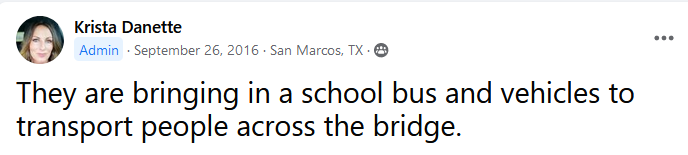 September 26, 2016
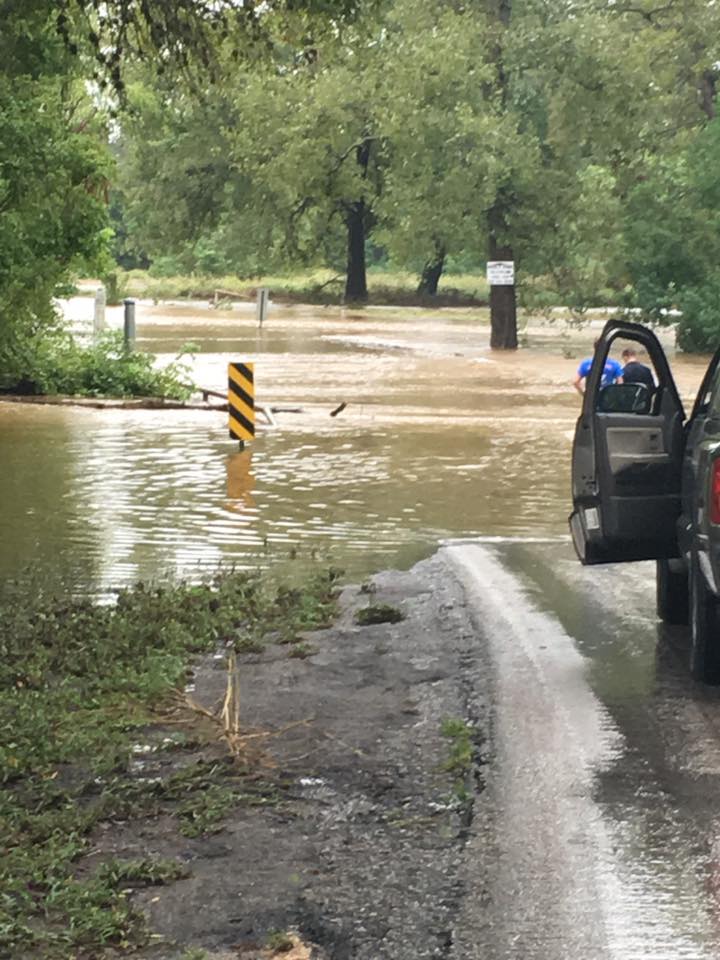 September 26, 2016 cont
https://www.facebook.com/lizyakubik/posts/10211141614403211
April 11, 2017
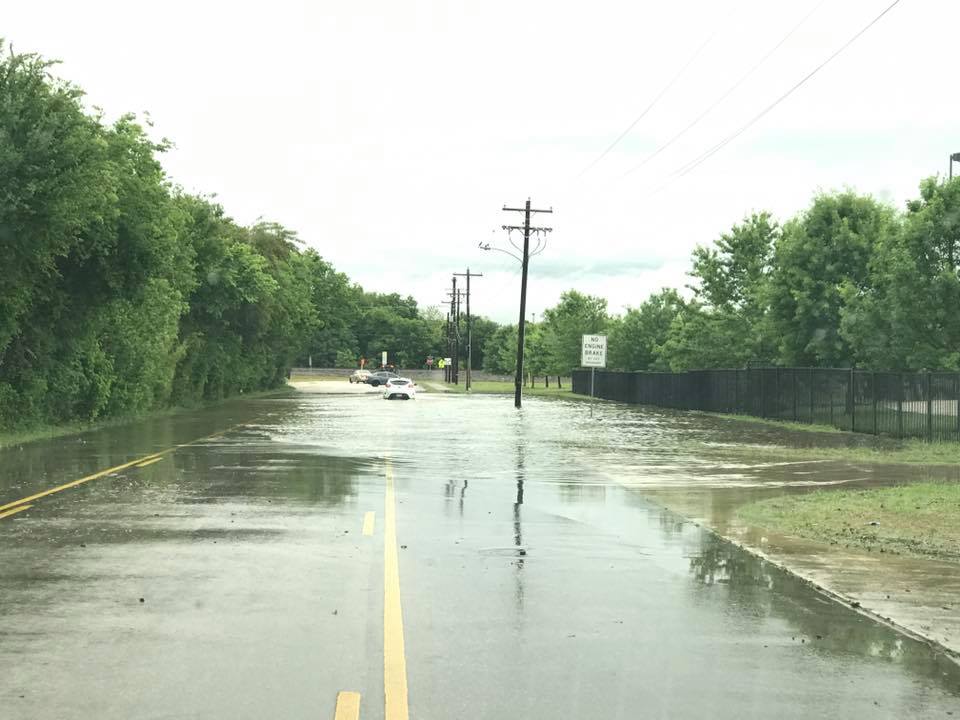 315pm
June 6, 2017
County Commissioners hold a meeting about replacing bridges that were damaged in Halloween 2015 flood
https://www.facebook.com/groups/1710473179167949/posts/1920110324870899/
March 28, 2018
September 9, 2018
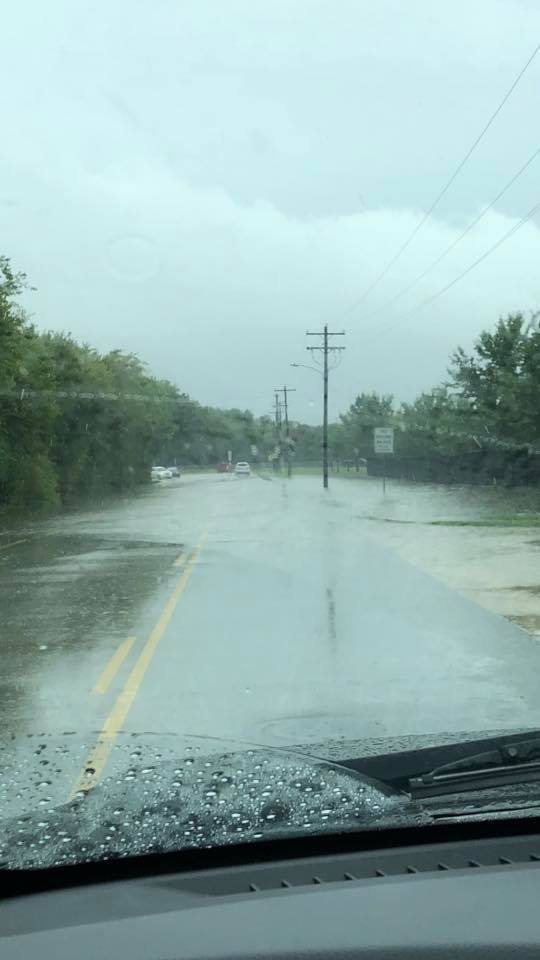 August-September 2021
Construction on replacement bridges at bottom of Lime Kiln are completed, but crews continue to dig out below the bridges to increase drainage
October 14, 2021 – Hilliard flood control dam
Dam locations